Mediación Universitaria
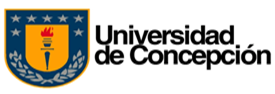 Informe de las Actividades de la  Mediadora 2020-2021
Resultados
Atenciones: 
    La mediadora durante este periodo atendió un total de 70 personas, 36 mujeres y 34 hombres, 44 académicos, 21 estudiante y 5 funcionarios/as y profesionales. De este total se desprende 65 personas que participaron en un proceso de mediación y 5 restante recibieron información sobre la mediación. 
    Si comparamos con el año pasado, se aprecia un avance, en cuanto que existe un mayor conocimiento, ya que todas las personas que consultaron tenían alguna idea sobre mediación en la Universidad de Concepción.
Mediaciones Exitosas o llegan acuerdos :  8 ( 74%)  
        1  Académicas/os: conflictos de intereses
         1. Académica y jefatura: problema de gestión 
        4 Funcionario y Jefaturas : problemas de comunicación
         1 Estudiante y Académico: problema de comunicación  
         1  Entre estudiantes: Acoso en redes sociales 

Mediaciones Frustradas o no llegan acuerdo: 4 (26 %)
            1 Académico/a: Mediadora para el proceso, por niveles de agresión verbal por una de las partes. 
            1. Estudiante y académico: No acepta mediar  ( abandono).
Estudiantes : en el proceso de seguimiento una de las partes no  cumplió acuerdos
Estudiante y académico: en el proceso de seguimiento una de las partes  no  cumplió acuerdos 

Nota: existe un leve aumento de mediaciones  2020- 2021-  con respecto  al periodo 2020-2019 
Mediaciones totales  12 >11
Mediaciones
Conclusiones
El estamento que en este periodo más recurrió a la mediadora fue el de académicos/as y luego el de estudiantes y finalmente los funcionarios/as Esto es distinto al año anterior donde el estamento que más recurrió fueron los y las estudiantes. En el caso del estamento de los y las funcionarias se mantiene igual el numero de personas que asisten a mediación. 
   Con relación al sexo asisten más las mujeres que los hombres, al igual que el año anterior. Ninguna de las personas se definió desde un tipo de identidad de acuerdo con su condición de género. 
      Los mayores conflictos siguen siendo con las jefaturas tanto en el modo de gestión, distribución de tareas como de comunicación. Esto se presenta tanto en el estamento de académicos como de funcionarios/as. Sin embargo, existe un tema de comunicación importante que se aprecia este año, estos aluden a “no sabía esto que esto te estaba pasando o lo entendiste distinto”, aunque el tema de percepciones diferentes sobre los hechos siempre está presente.  En el caso de estudiantes sigue siendo principalmente el conflicto el acoso por redes sociales.